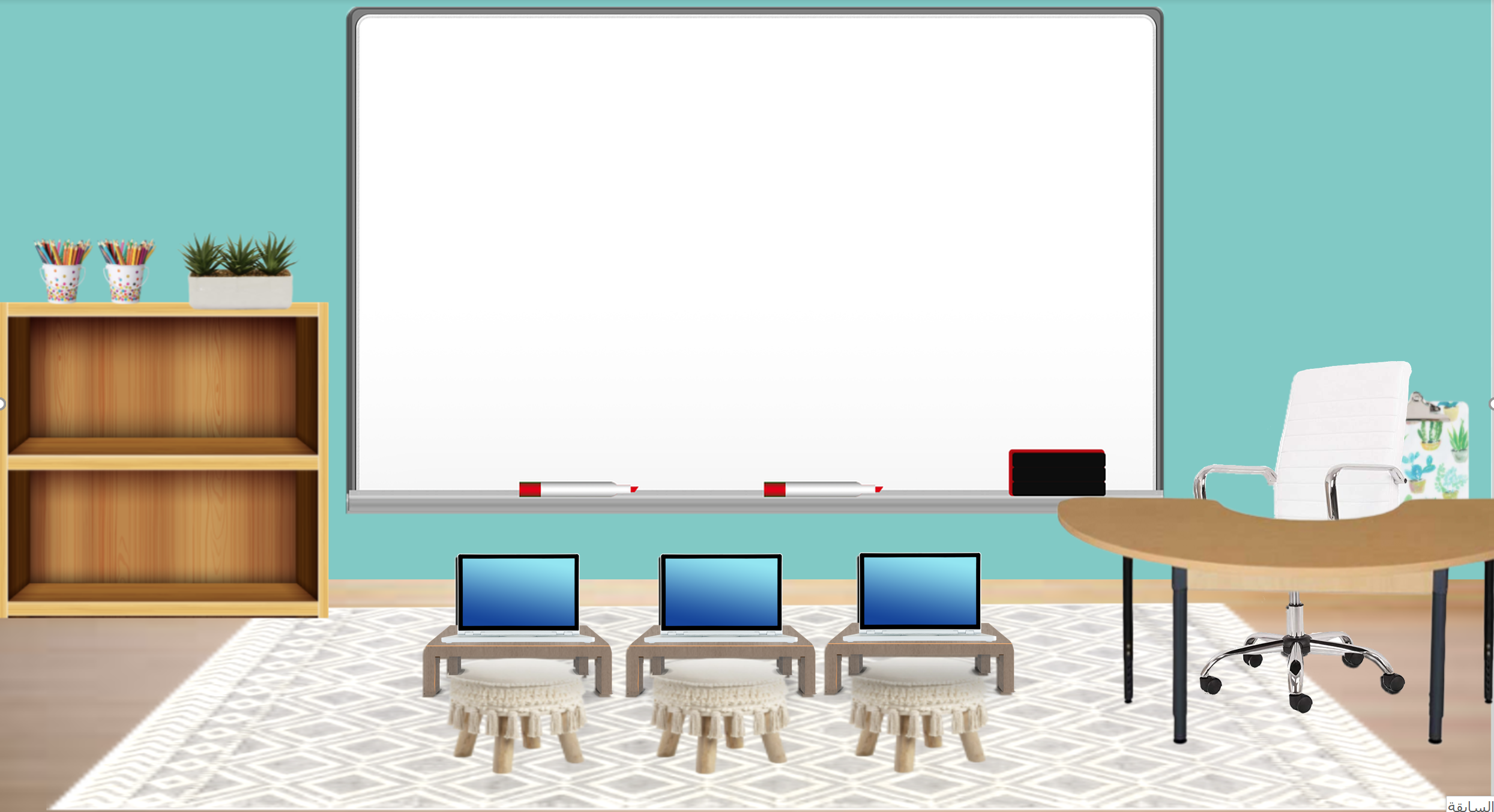 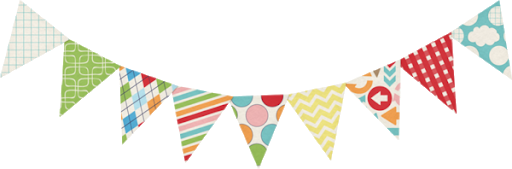 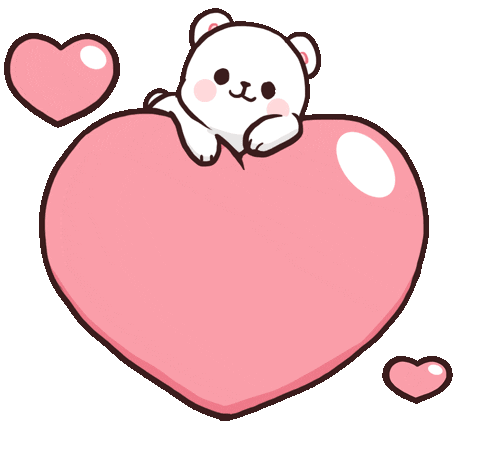 أهلًا
القوانين الصفية
استراتيجية البطاقات الملونة
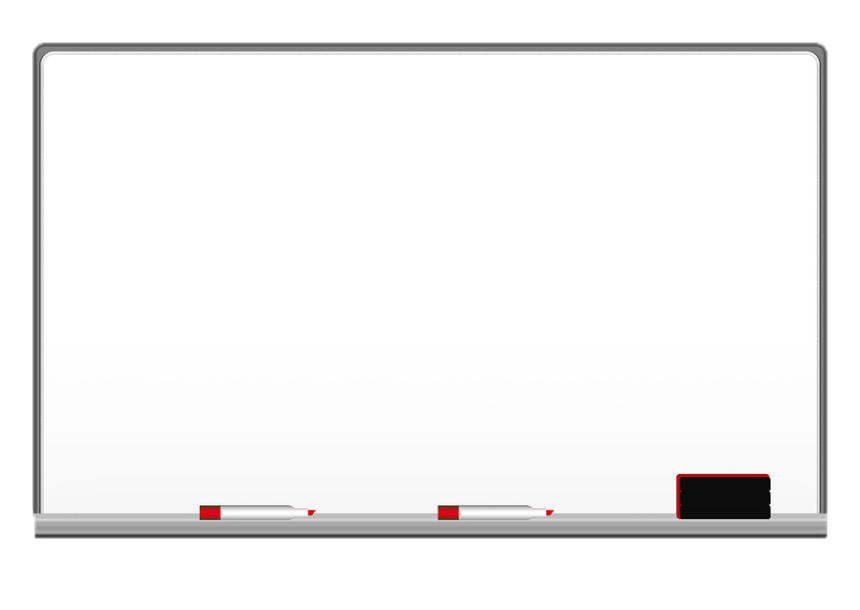 القوانين الصفية الإلكترونية
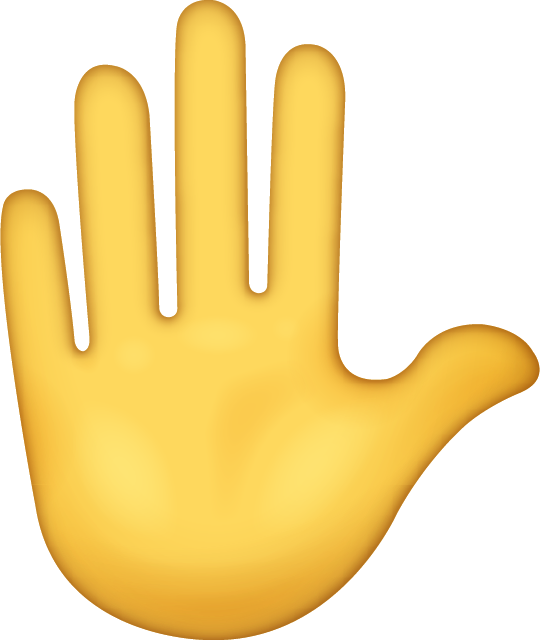 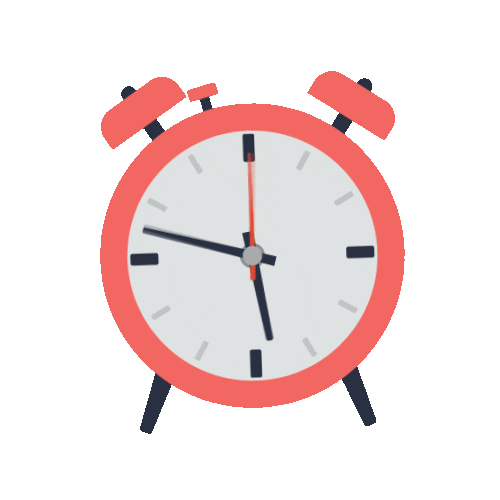 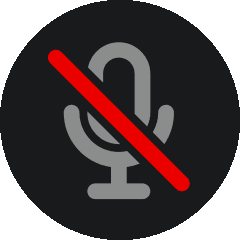 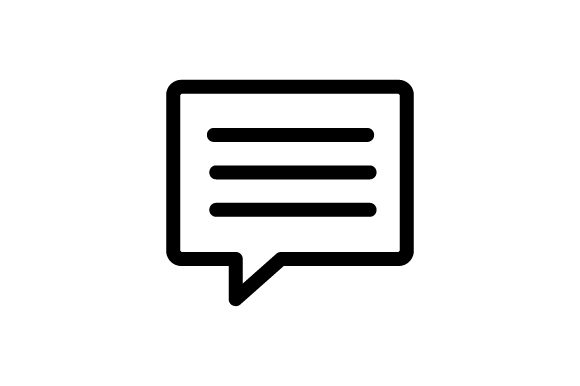 الحضور قبل الحصة 
الدراسية وعدم المغادرة 
إلا بعد انتهائها
اغلاق المايك 
وعدم فتحه
 إلا بإذن المعلم
عدم الكتابة في دردشة الاجتماع إلا بإذن المعلم
رفع اليد عند 
المشاركة وانتظار الموافقة
السؤال الأول
السؤال الثاني
السؤال الثالث
البطاقة الحمراء
البطاقة الزرقاء
البطاقة الخضراء
عودة للبطاقات الملونة
السؤال الأول
كتابة السؤال الأول
السؤال الثاني
البطاقة الحمراء
البطاقة الخضراء
البطاقة الزرقاء
عودة للبطاقات الملونة
السؤال الأول
كتابة السؤال الثاني
السؤال الثالث
البطاقة الحمراء
البطاقة الزرقاء
البطاقة الخضراء
عودة للبطاقات الملونة
كتابة السؤال الثالث
السؤال الثاني
السؤال الثالث
البطاقة الحمراء
البطاقة الزرقاء
البطاقة الخضراء